Lung Foundation New Zealand Patient advocacy group dedicated to increasing survival for lung cancer2022 July - New Zealand Lung Cancer Conference (Auckland)
Assoc Prof Chris Atkinson, Medical Director 
Philip Hope, Chief Executive
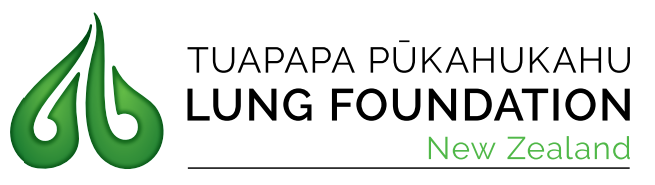 Introduction
Lung Foundation NZ is a non-government organisation (patient advocacy group) dedicated to increasing survival for lung cancer. 

The Lung Foundation provides information and support for lung cancer patients and carers and is devoted to advocating on a range of issues, including; prevention, early detection (screening), stigma, public access to more effective treatments, an increase in research funding and a commitment to Smokefree 2025.
Vision
New Zealanders know how to keep their lungs healthy and they investigate symptoms of lung disease earlier.
Kaupapa
To increase survival for lung cancer
Goals
- Promote Lung Health 		
- Promote Early Diagnosis of Lung Disease  
- Reduce Lung Cancer Deaths
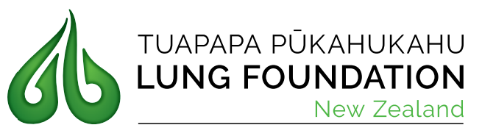 [Speaker Notes: Our Vision 
New Zealanders know how to keep their lungs healthy and they investigate symptoms of lung disease earlier.
Our Mission
To increase survival for lung cancer 
Our Goals    
Promote Lung Health 			
Promote Early Diagnosis of Lung Disease (Lung Cancer)
Reduce Lung Cancer Deaths (Long term goal)

NB: These goals are also advocacy priorities]
Our Values
Rangatiratanga; we have integrity, we empower people, we say what we mean. 

Manaakitaka, we nurture and respect people’s mana.

Whanaungatanga, collaborating to improve healthcare in Aotearoa, also serves future generations.
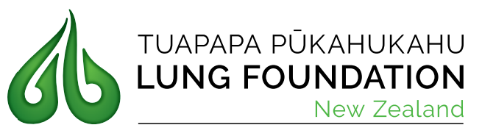 [Speaker Notes: Our Vision 
New Zealanders know how to keep their lungs healthy and they investigate symptoms of lung disease earlier.
Our Mission
To increase survival for lung cancer 
Our Goals    
Promote Lung Health 			
Promote Early Diagnosis of Lung Disease (Lung Cancer)
Reduce Lung Cancer Deaths (Long term goal)

NB: These goals are also advocacy priorities]
Lung Cancer in Aotearoa
Lung cancer is NZ’s BIGGEST CANCER KILLER
  
	5 Kiwis die every day from lung cancer

	6 Kiwis are diagnosed with lung cancer every day
	More Kiwis die of lung cancer than breast cancer, prostate cancer and 	melanoma combined.   
	45% of patients diagnosed with lung cancer in NZ are diagnosed at A&E 
	There is a 6% gap in three-year survival rate between NZ and Australia. This gap 	is growing.
	ANYONE can get lung cancer!
Māori suffer extreme inequity
One Māori dies of lung cancer every day in New Zealand.
Lung cancer registrations and mortality rates are 4 times higher in Māori women and nearly 3 times higher in Māori men.
Lung cancer is the leading and second highest cause of death in Māori females and males respectively. 
Despite, lung cancer being New Zealand’s biggest cancer killer, we DO NOT yet have a national lung cancer screening programme in place… 
New Zealand has singled out inequities for Māori as a priory, however the lack of commitment to reduce inequalities is indefensible and unacceptable.
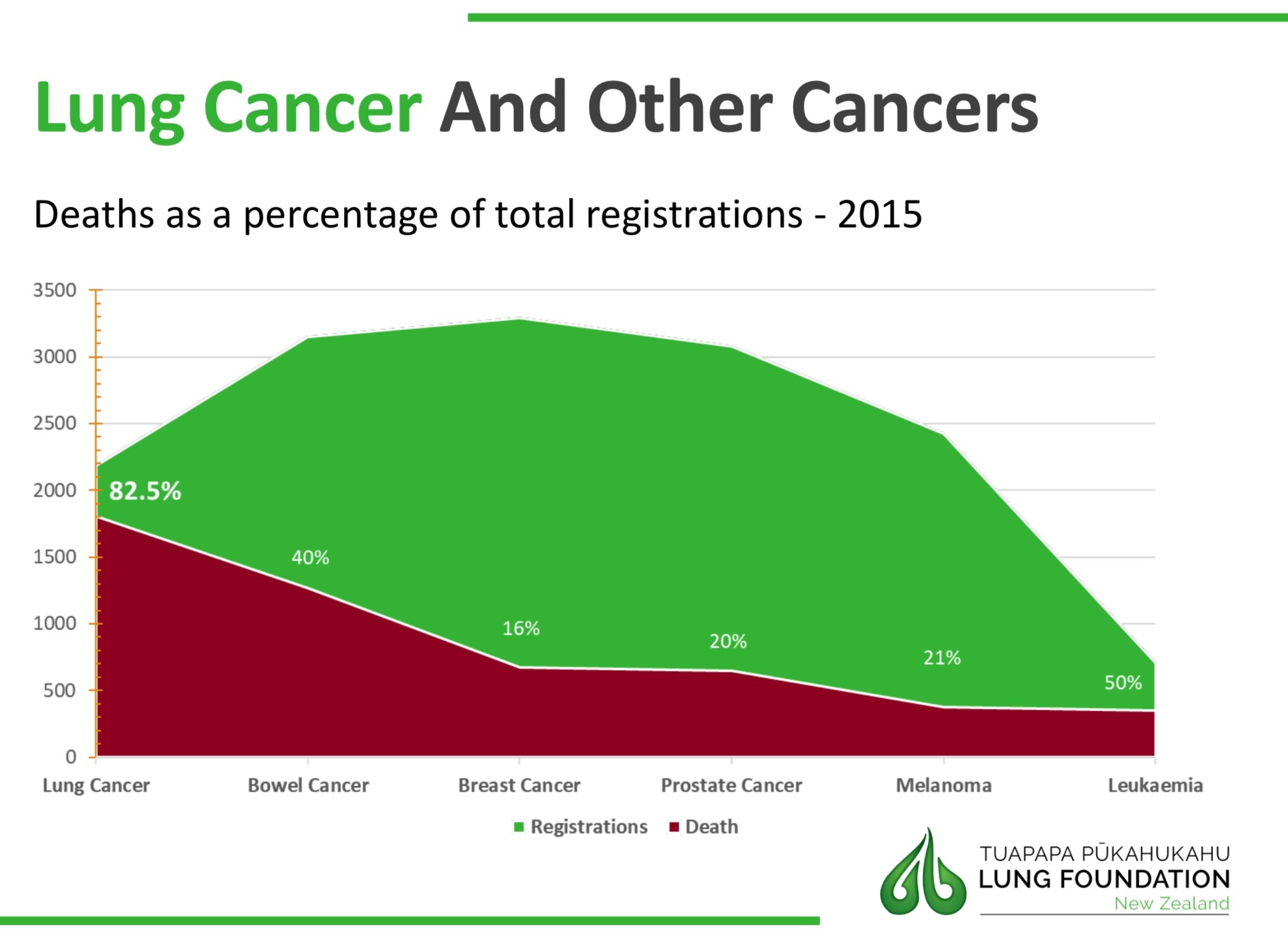 Lung Cancer Treatments
[Speaker Notes: The infographic below compares the number of treatments for Non-Small Cell Lung Cancer (NSCLC) in New Zealand, with Australia and Europe (NSCLC = 85% of all lung cancers).  New Zealand funds just five treatments for lung cancer, in comparison to Australia which funds 17 treatments.  
This huge imbalance goes some way to explain the 6% gap in three-year survival rate between NZ (2015 - 2017) and Australia (2013 - 2017). 
This gap is only going to grow.]
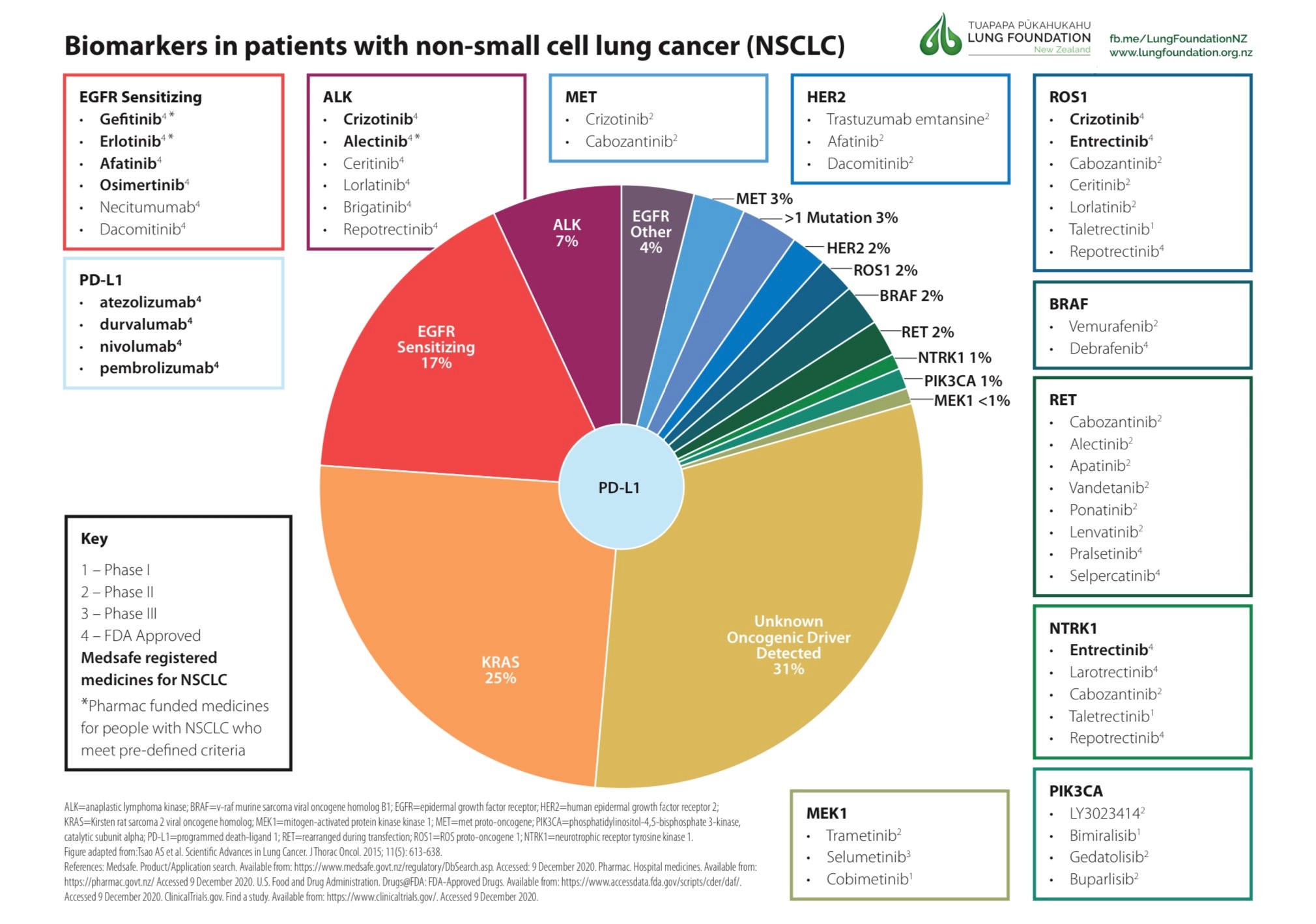 Lung Cancer Awareness
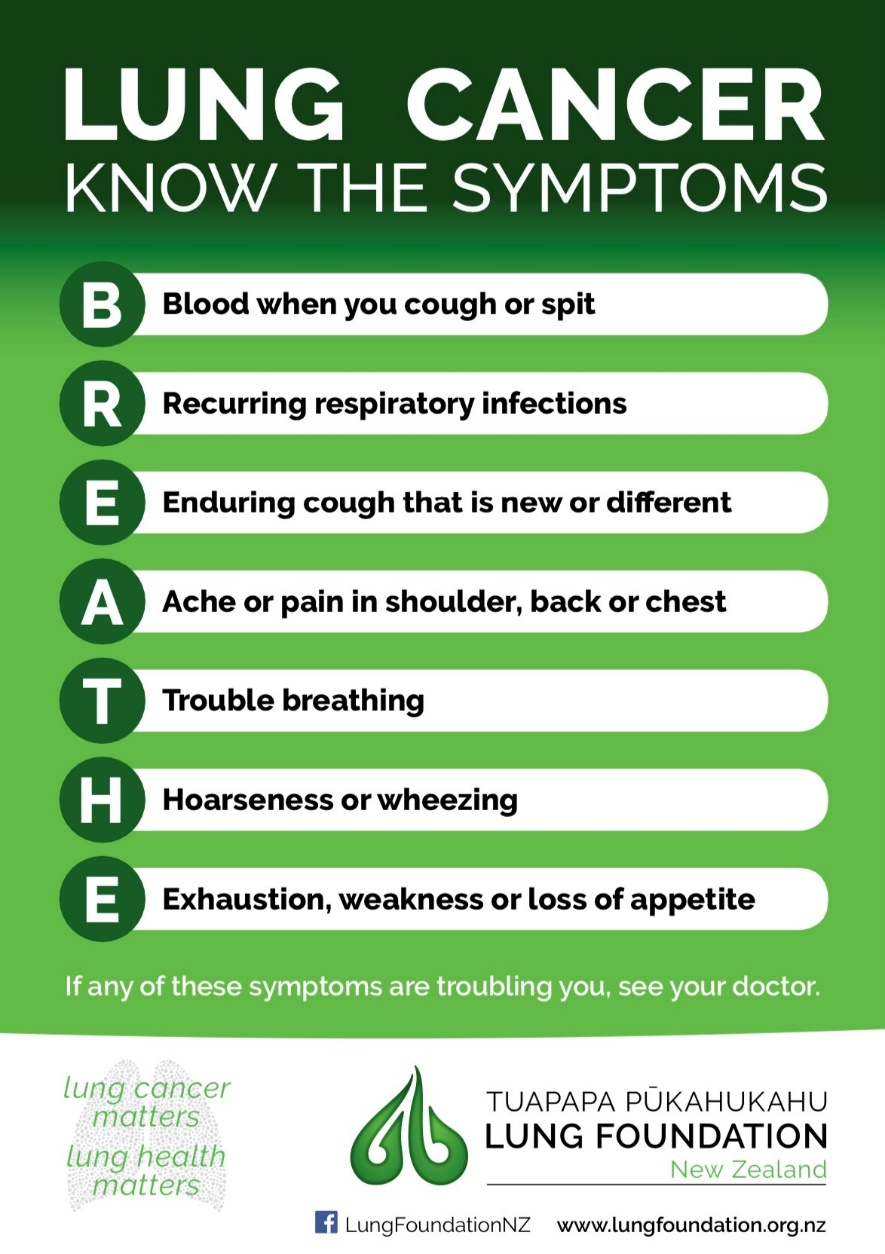 [Speaker Notes: The infographic below compares the number of treatments for Non-Small Cell Lung Cancer (NSCLC) in New Zealand, with Australia and Europe (NSCLC = 85% of all lung cancers).  New Zealand funds just five treatments for lung cancer, in comparison to Australia which funds 17 treatments.  
This huge imbalance goes some way to explain the 6% gap in three-year survival rate between NZ (2015 - 2017) and Australia (2013 - 2017). 
This gap is only going to grow.]
Lung Cancer Patient Resources
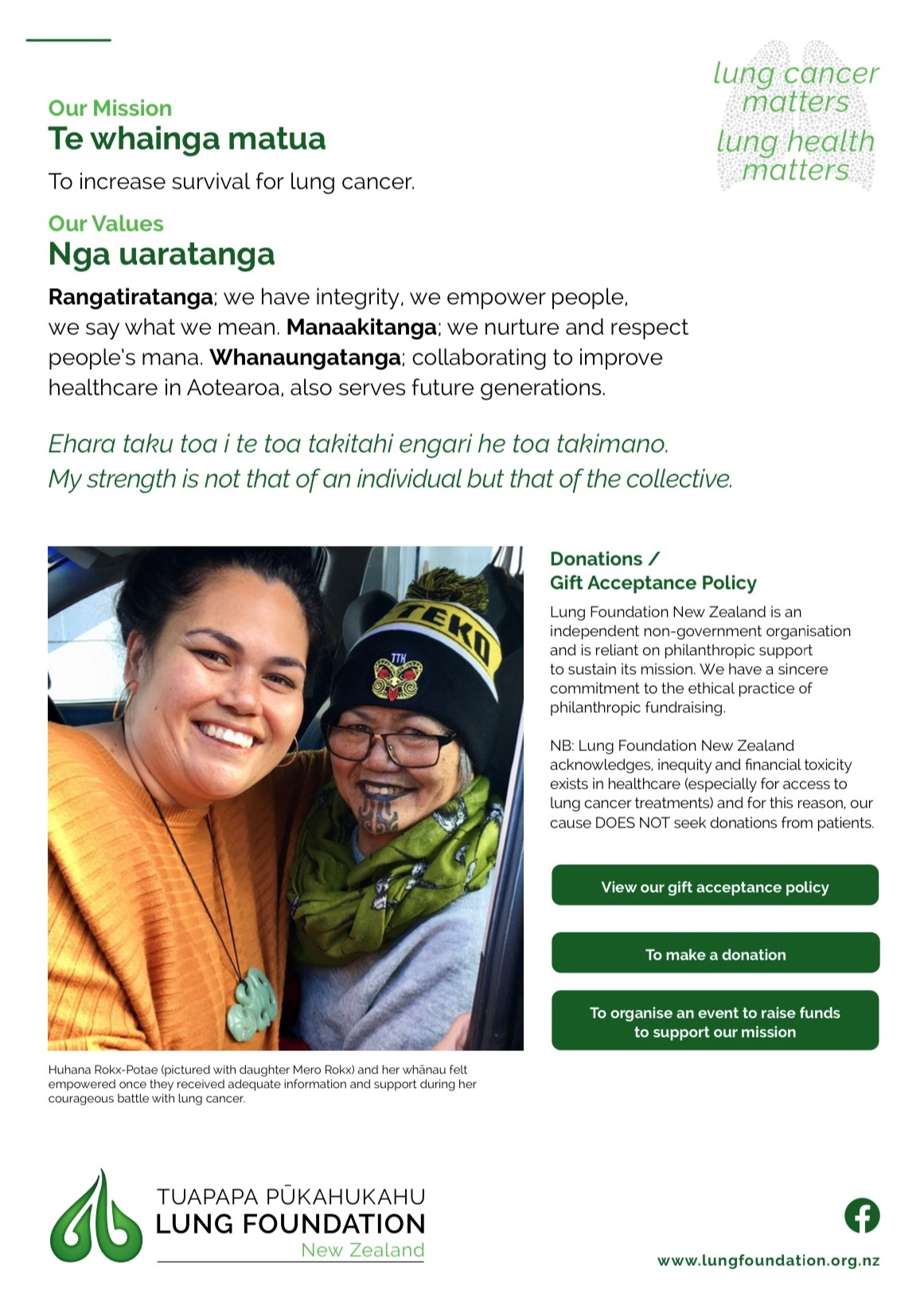 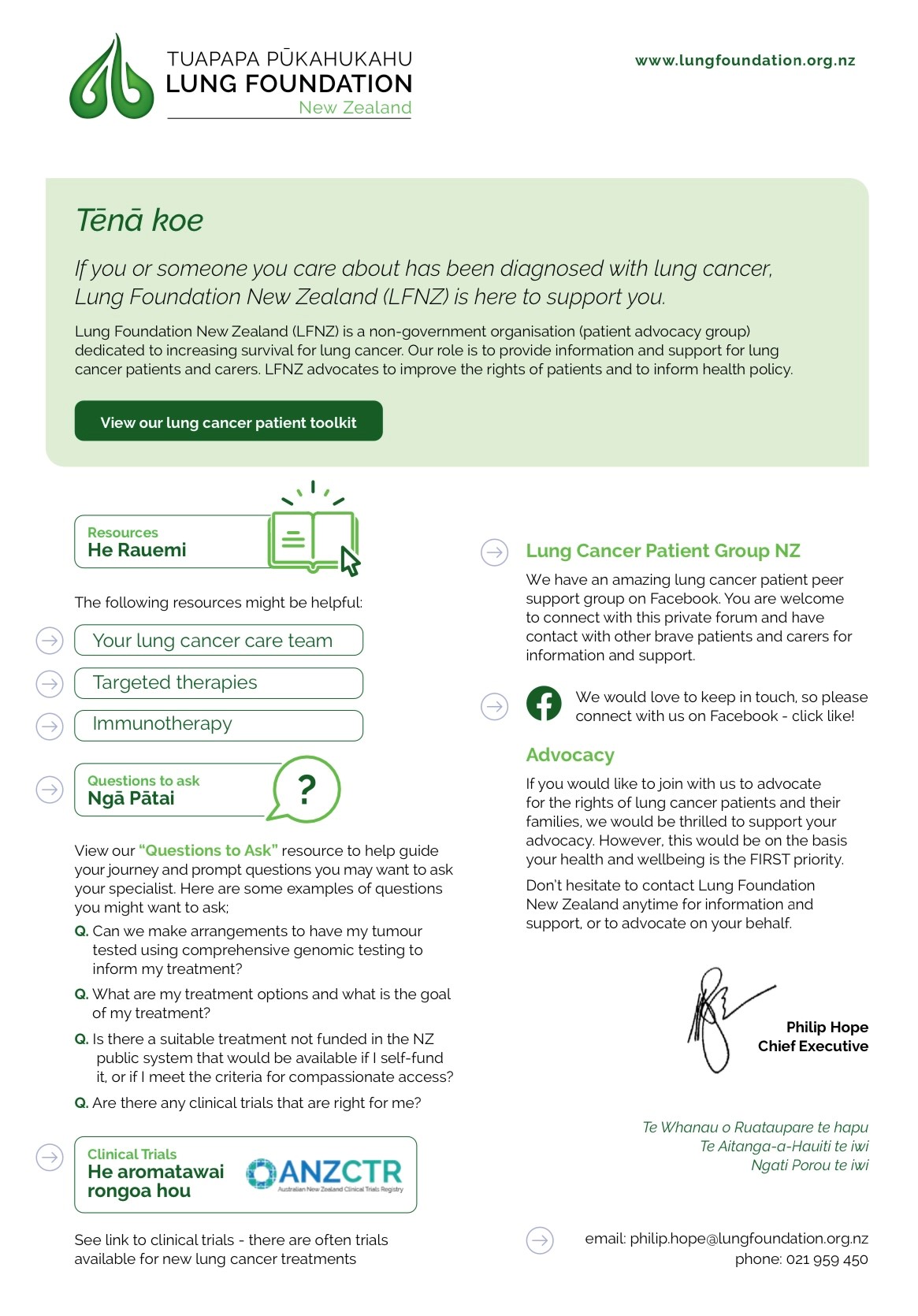 [Speaker Notes: The infographic below compares the number of treatments for Non-Small Cell Lung Cancer (NSCLC) in New Zealand, with Australia and Europe (NSCLC = 85% of all lung cancers).  New Zealand funds just five treatments for lung cancer, in comparison to Australia which funds 17 treatments.  
This huge imbalance goes some way to explain the 6% gap in three-year survival rate between NZ (2015 - 2017) and Australia (2013 - 2017). 
This gap is only going to grow.]
Lung Cancer Patient Resources
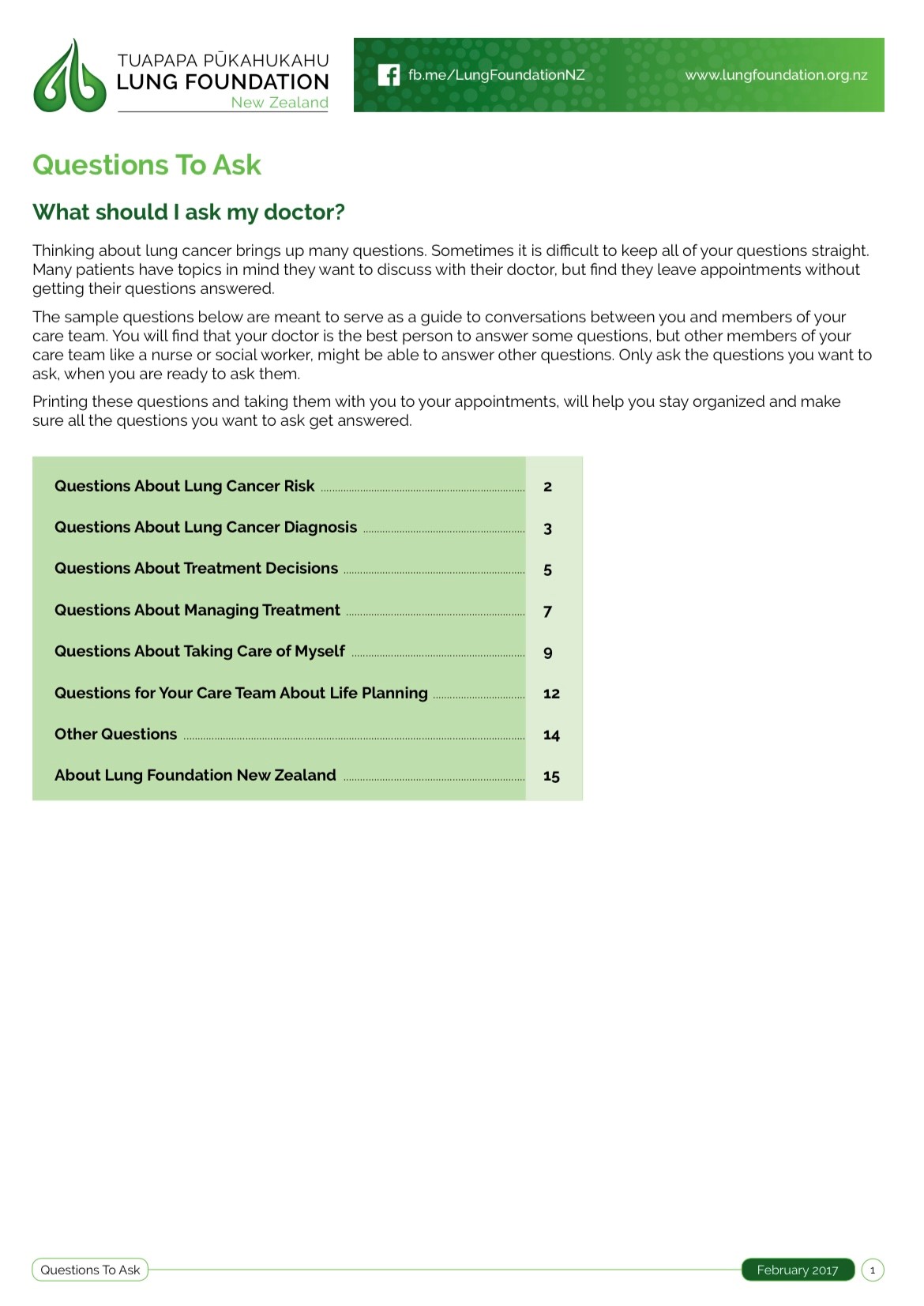 [Speaker Notes: The infographic below compares the number of treatments for Non-Small Cell Lung Cancer (NSCLC) in New Zealand, with Australia and Europe (NSCLC = 85% of all lung cancers).  New Zealand funds just five treatments for lung cancer, in comparison to Australia which funds 17 treatments.  
This huge imbalance goes some way to explain the 6% gap in three-year survival rate between NZ (2015 - 2017) and Australia (2013 - 2017). 
This gap is only going to grow.]
Lung Cancer Patients
Osimertinib (Tagrisso) current funding  
1st Line EGFRm+ = 59 countries
2nd Line T790M+ = 71 countries

Pembrolizumab (Keytruda) current funding 
1L monotherapy for PD-L1 TPS ≥ 50% patients = 53 countries 
1L combination therapy = 49 countries
Patients want to Live and not to be stigmatised.
Patients want access to the standard of care provided in comparable countries.
Patients want lung cancer specialists and patient representative to be consulted with all decisions regarding assessment and reimbursement of treatments.
Need (Burden of Disease)
Health Benefits
Costs and Savings
Suitability
Patients want transparency in how the framework is applied by Pharmac to individual treatments....
Patients want a dedicated fund for cancer treatments
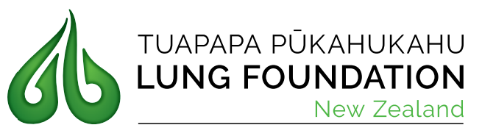 [Speaker Notes: Patients want transparency in how the framework is applied to individual treatments .... This is a separate issue to the waiting list.


https://www.pharmac.govt.nz/about/2016/factors/]
Primary Healthcare and Lung Cancer
>20% of Kiwis with lung cancer have never smoked BUT ARE STIGMATISED

only 25% of Kiwis diagnosed with lung cancer still smoke  ASK  “HAVE YOU EVER SMOKED”

Lung Cancer can be treated. The earlier the detection the better the outcome.  

Lung Cancer has many different gene mutations  THEREFORE MANY TARGETED THERAPIES AND IMMUNOTHERAPIES                                                                    
Most are not funded in NZ.  
We share responsibility - Together we can address this!
Lung Cancer in New Zealand
do you think that:

	Lung Cancer should be a national health emergency  
	you and your practice can advocate for better outcomes             	for lung cancer in New Zealand
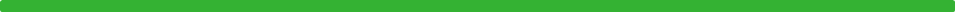 what symptoms should HCP’s be alert to  
	what symptoms would you screen / and how 
	how do we better integrate primary / secondary care
WE ARE IN THIS TOGETHER